筑波大学附属桐が丘特別支援学校 保健体育科 講習会のお知らせ 
肢体不自由児の体育指導
〜授業づくりのポイント〜
準ずる教育課程に在籍する児童生徒の体育指導って？

小学校・中学校・高等学校に在籍する肢体不自由をもつ児童生徒の体育指導でお困りの先生

肢体不自由児の体育指導に関わる全ての方へ
期　日：令和3年
　　　　　8月4日(水)

方　法：Zoomミーティング

定　員：30名（先着順）

参 加 費：2,000円／人

締め切り延長
締め切り：8月2日(月)
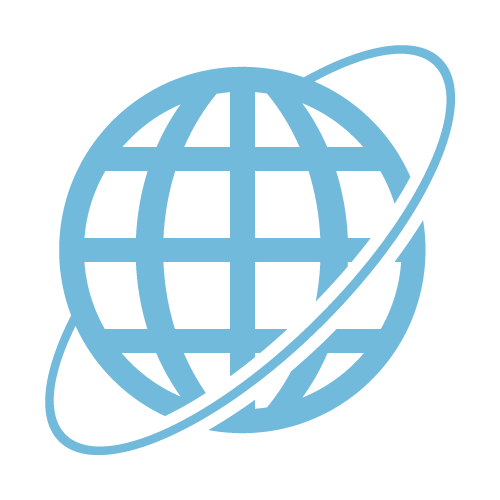 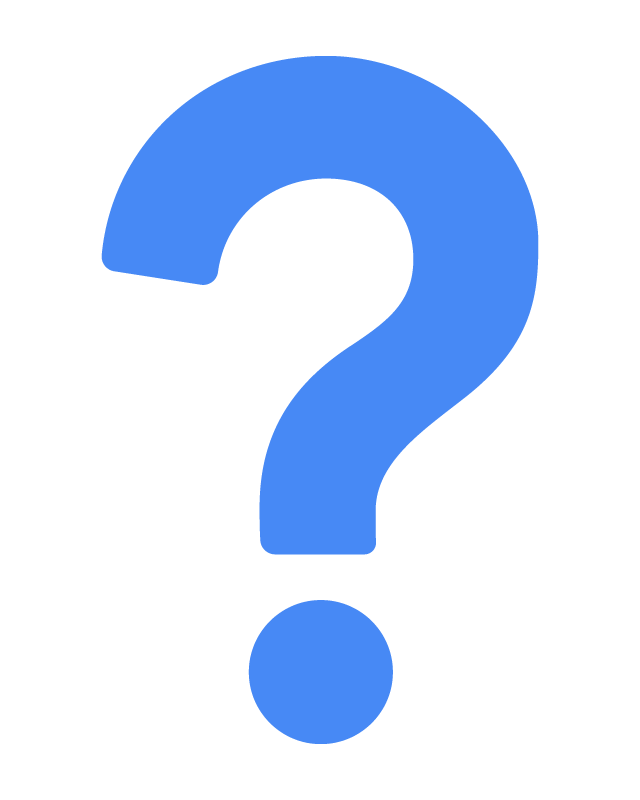 講義
体育の授業作り
～桐が丘の実践～

肢体不自由児の体育指導の
ポイントについてご紹介します。
事例紹介
①小学部
②中学部・高等部

体育指導のポイントを踏まえた
授業づくりの事例をご紹介します。
グループ協議



体育指導や授業づくりについて
困り感や課題を共有しましょう。
申し込み　ステップ１








申し込みフォーム
申し込み　ステップ２
【郵便振替】
番号 ：００１４０−４−７２２０７０
加入者名：研究協議会
【ゆうちょ銀行】
支店名：〇一九（ゼロイチキュウ）店
種別：当座 
口座番号：０７２２０７０ 
加入者名：研究協議会 
※振込依頼人名には，「所属先」，「氏名」を入力してください。 
例）桐が丘特別支援学校 筑波太郎 の場合 「キリガオカ ツクバタロウ」
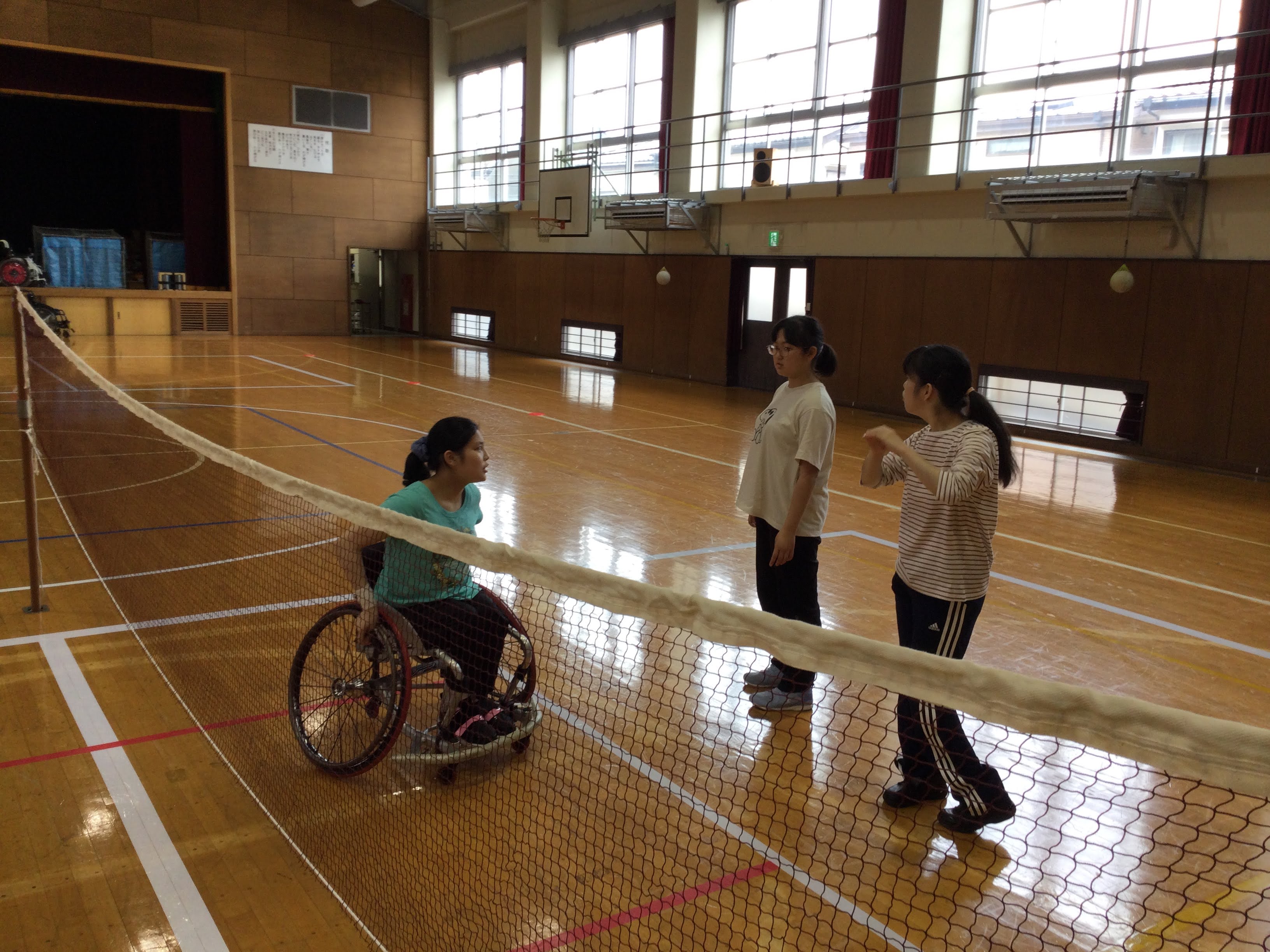 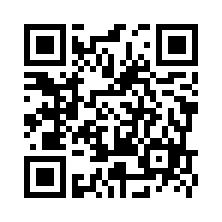 筑波大学附属桐が丘特別支援学校（本校）　担当：村上
〒173-0037　東京都板橋区小茂根２−１−１２
TEL (03)3958-0181　 FAX (03)3958-3901